ИЗОБРАЖЕНИЕ ДЕРЕВНИ
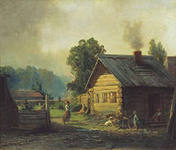 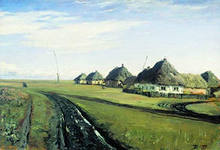 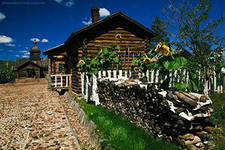 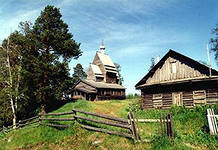 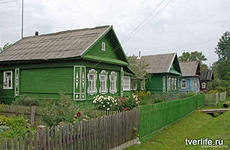 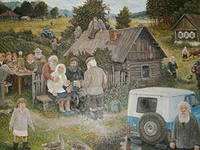 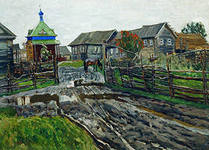 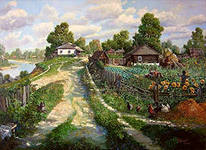 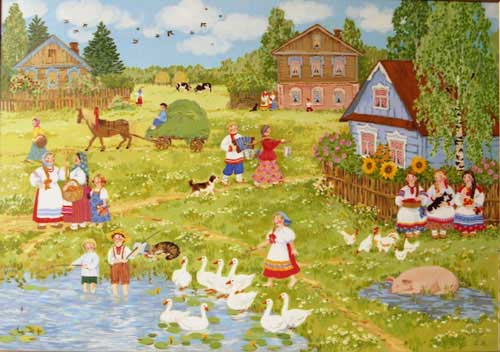